Idiomas de Programação

Prof. Eduardo Campos (CEFET-MG)
Slides do prof. Eduardo Figueiredo do DCC/UFMG
1
Definição de Idiomas
Idiomas são padrões de baixo nível específicos de uma linguagem de programação

Cada idioma descreve como resolver um problema de programação em uma determinada linguagem

Idiomas facilitam a comunicação entre programadores
Aceleram o desenvolvimento
Facilitam atividades de manutenção de software
2
Idiomas e Estilos
Um conjunto de idiomas definem um estilo de programação
O estilo de programação é definido pela forma como são usadas as construções da linguagem

Exemplos de idiomas
 A forma como os loops são usados
O formato de nomes
A formatação do código-fonte
3
Idiomas em Java
4
Idioma e Recomendação
Muitos dos idiomas são, na verdade, recomendação sobre o uso de construções da linguagem

Outros idiomas dizem como implementar um padrão de projeto usando uma linguagem
Exemplo: como implementar o padrão Adapter em Java
5
Uma Classe por Arquivo
Deve-se declarar uma única classe por arquivo Java
A única classe do arquivo deve ser pública para que outras classes tenham acesso

Exemplo:
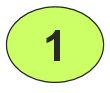 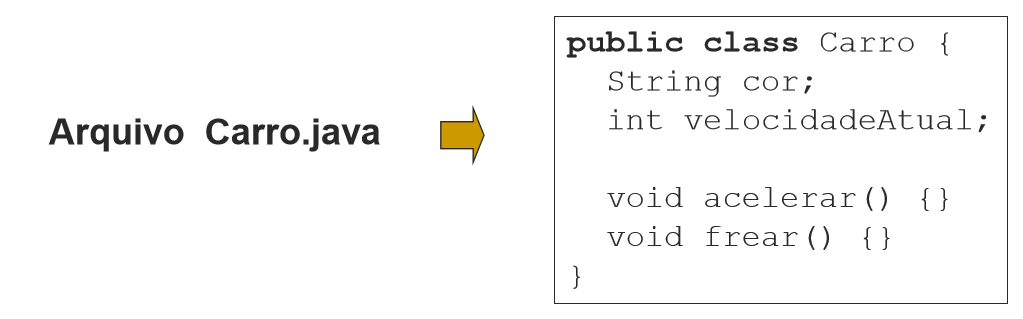 6
O Método Main
Deve-se colocar o método main() em uma classe separada
Apenas código de iniciação do sistema deve estar na classe que contém o método main()

Exemplo:
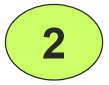 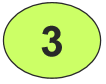 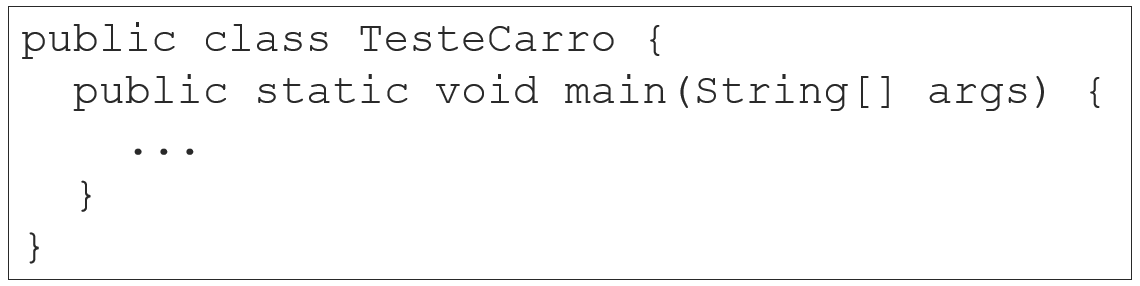 7
Ocultando Atributos
Atributos devem ser privados ou protegidos
Métodos get e set devem ser usados por outras classes para acessar os atributos
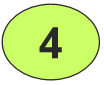 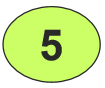 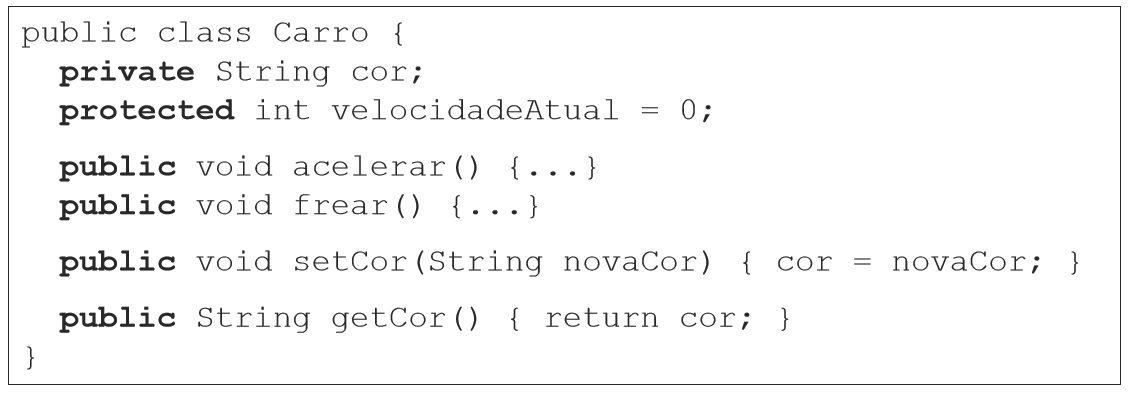 8
Exemplo: Carro
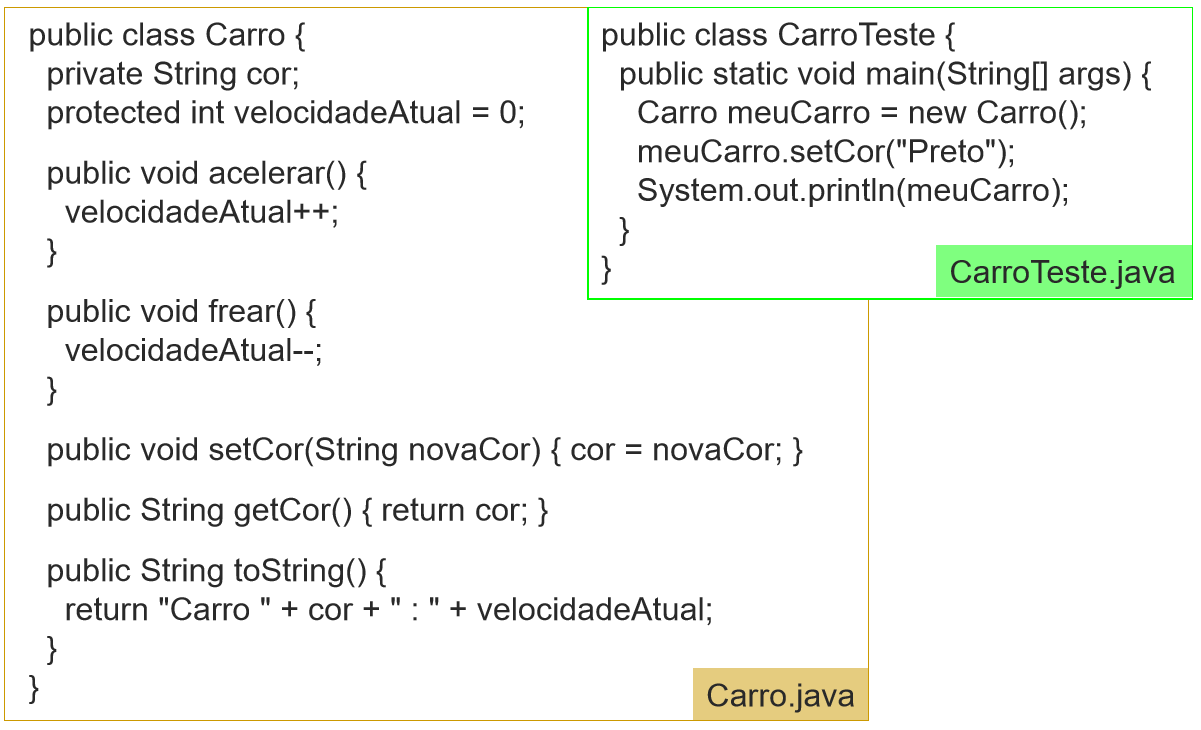 9
Convenção de Nomes
Deve-se usar camel case em nomes de classes, métodos e atributos
Nome de classes deve ser um substantivo e iniciar com letra maiúscula
Nome de métodos deve ser um verbo e iniciar com letra minúscula
Nome de atributos deve ser um adjetivo ou substantivo e iniciar com letra minúscula
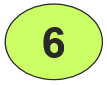 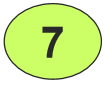 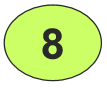 10
Indentação e Comentários
Evidencie o aninhamento de estruturas por meio de indentação

Separar por uma linha em branco a primeira linha de um bloco de comentários da última linha do bloco de comandos que o antecede
Comentários devem se referir ao código que segue
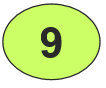 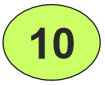 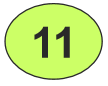 11
Exemplo: Carro 2
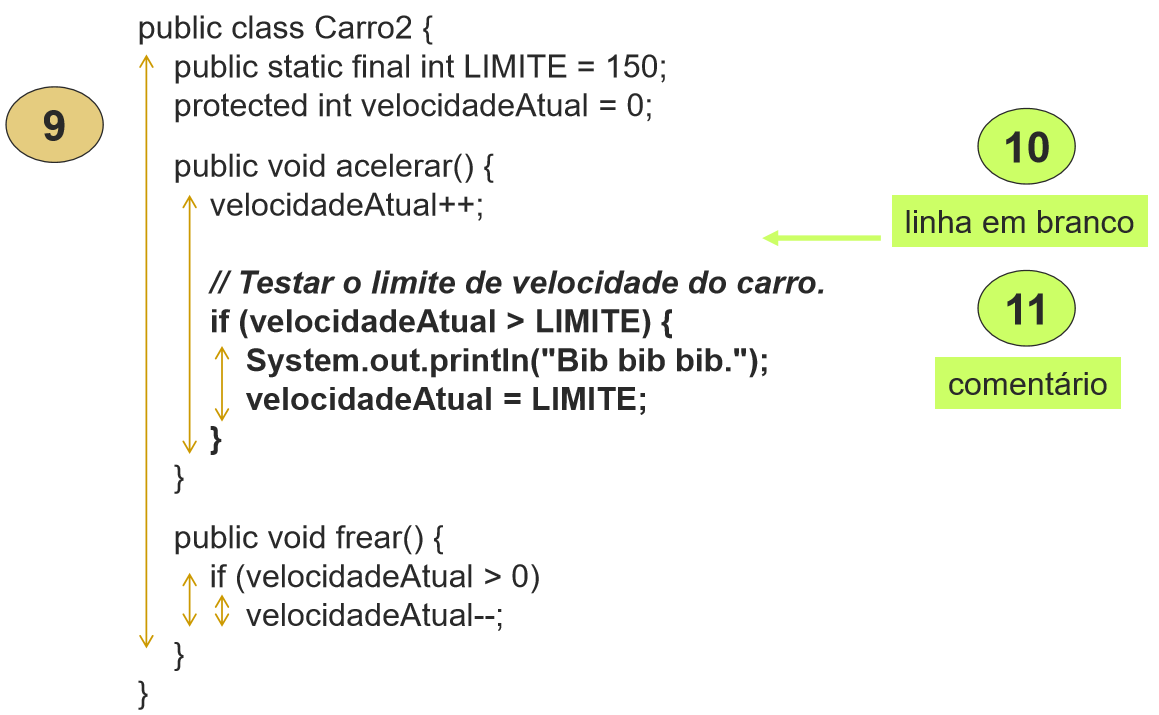 12
Reduzir Escopo
Utilize blocos aninhados para declarar variáveis locais de modo que tenham o menor escopo possível

Blocos aninhados também são úteis para delimitar a região de um comentário
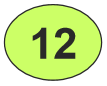 13
Exemplo: Carro 3
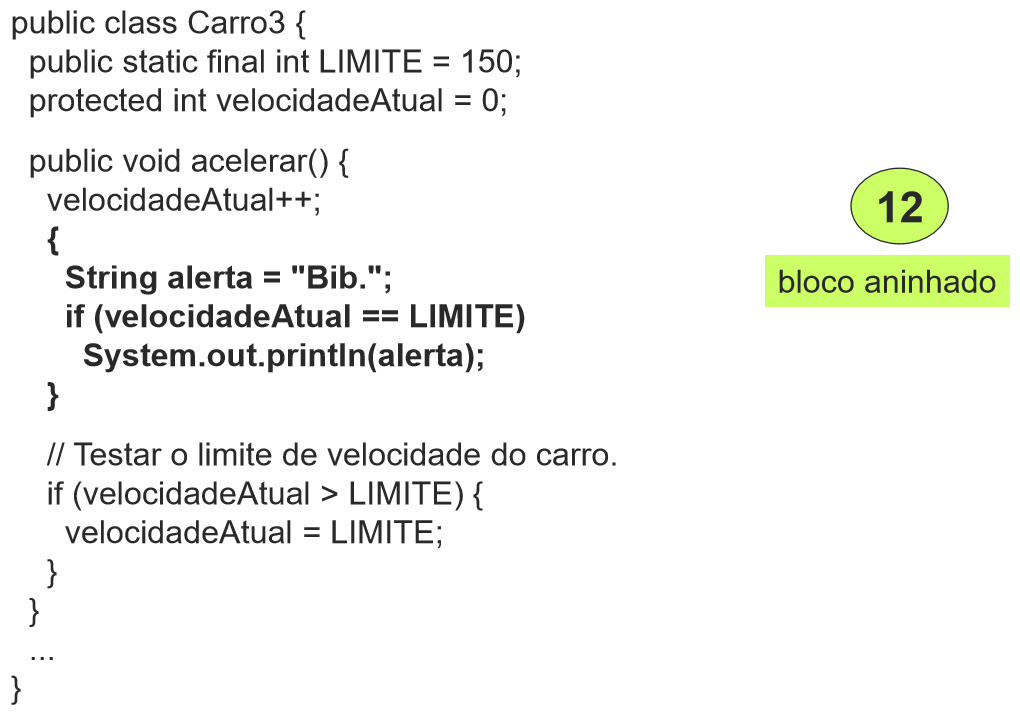 14
Declarações
Evite nomear variáveis locais com o mesmo nome de variáveis globais
Ou com nomes de métodos da classe

Sempre que possível, declare e inicialize as variáveis em um mesmo comando
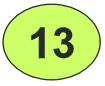 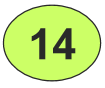 15
Expressões
Evite o uso de operador ternário “?” quando uma das expressões contiver mais de um operador
Neste caso, use o comando if
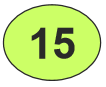 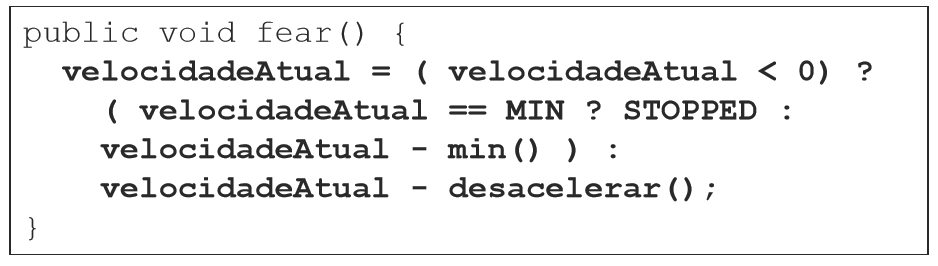 16
Switch Case
Mantenha curto o código de cada case de um switch
Em torno de 5 linhas
Código longo deve ser extraído para um método

Sempre termine o case com um comando break
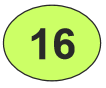 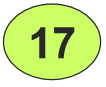 17
Default de um Switch
Sempre inclua uma opção default nas estruturas switch

O default deve capturar somente as condições não previstas pelos case
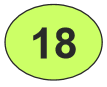 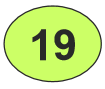 18
Repetições
Não crie variáveis temporárias apenas para término de uma repetição

Use o comando break para sair de um laço de repetição antes da condição de saída ser atingida

Use o comando continue para testar imediatamente a condição de saída
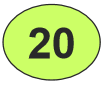 19
Expressões
Evite expressões lógicas complexas como a condição de um if
Particione-as em vários comandos if aninhados

Todos os blocos { } vazios devem receber um comentário indicando que estão propositalmente vazios
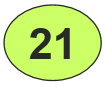 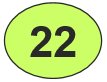 20
Bibliografia
F. Buschmann et al. Pattern-Oriented Software Architecture: A System of Patterns. John Wiley & Sons, 1996. 
Cap. 4  Idioms

A. von Staa. Programação Modular. Elsevier, 2000. 
Apêndices 3, 4 e 5
21